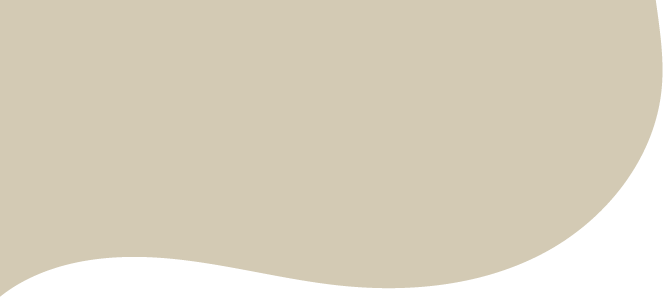 Elementary School
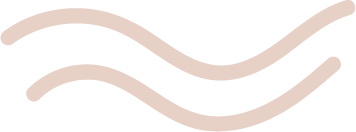 Daily Announcement
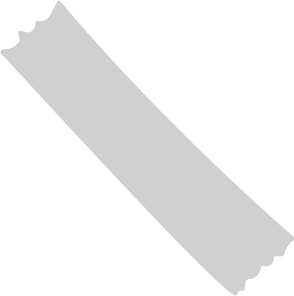 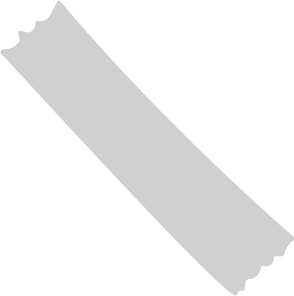 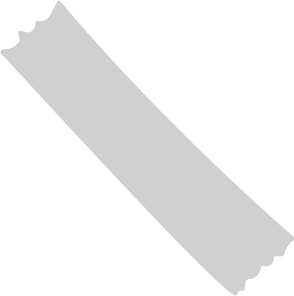 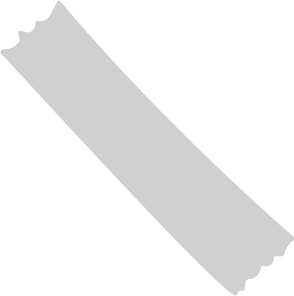 Dear Parents
Tomorrow there will be an autumn holiday at our school. Come with your children, there will be a lot of fun, funny contests, and a sea of good mood.
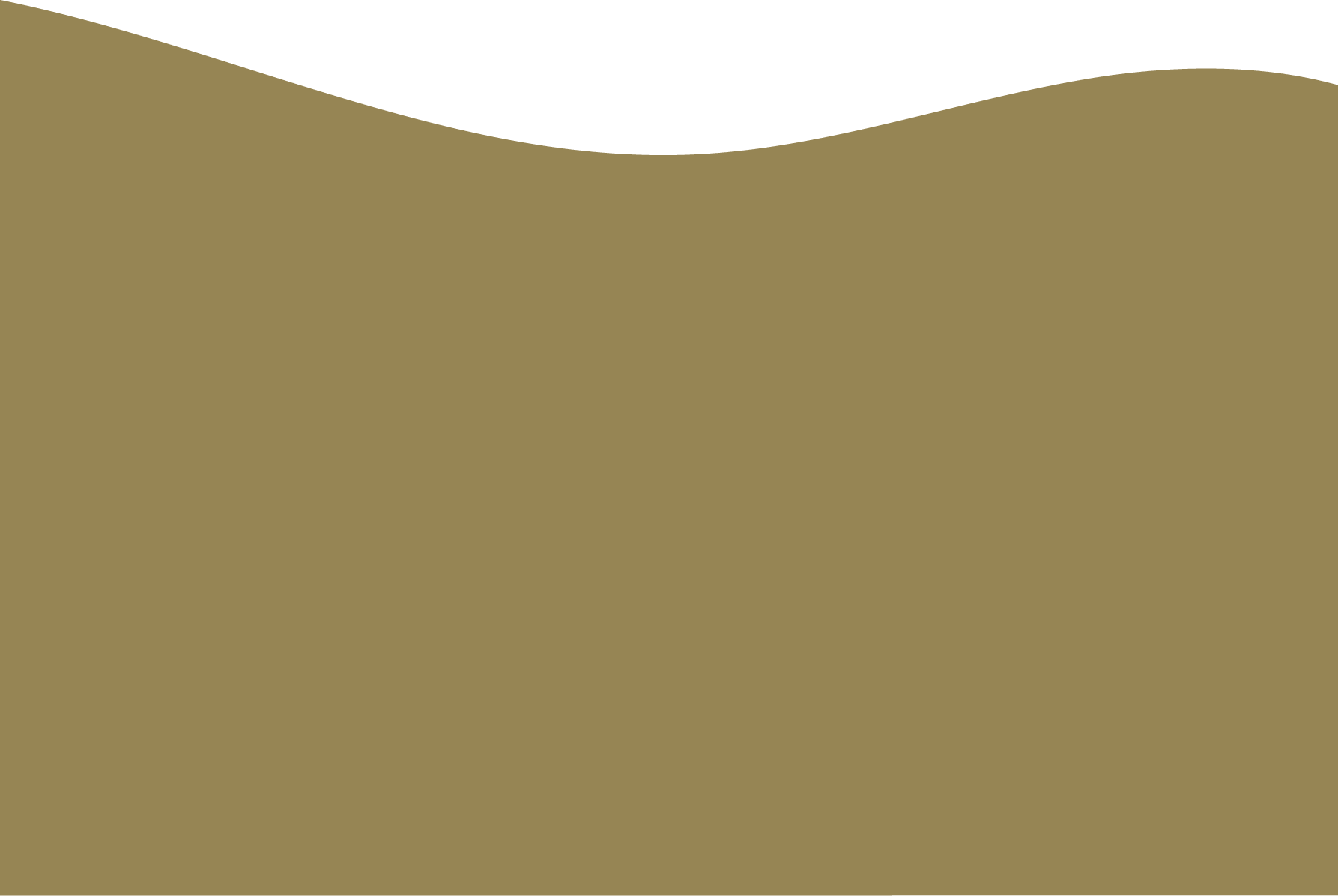 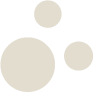 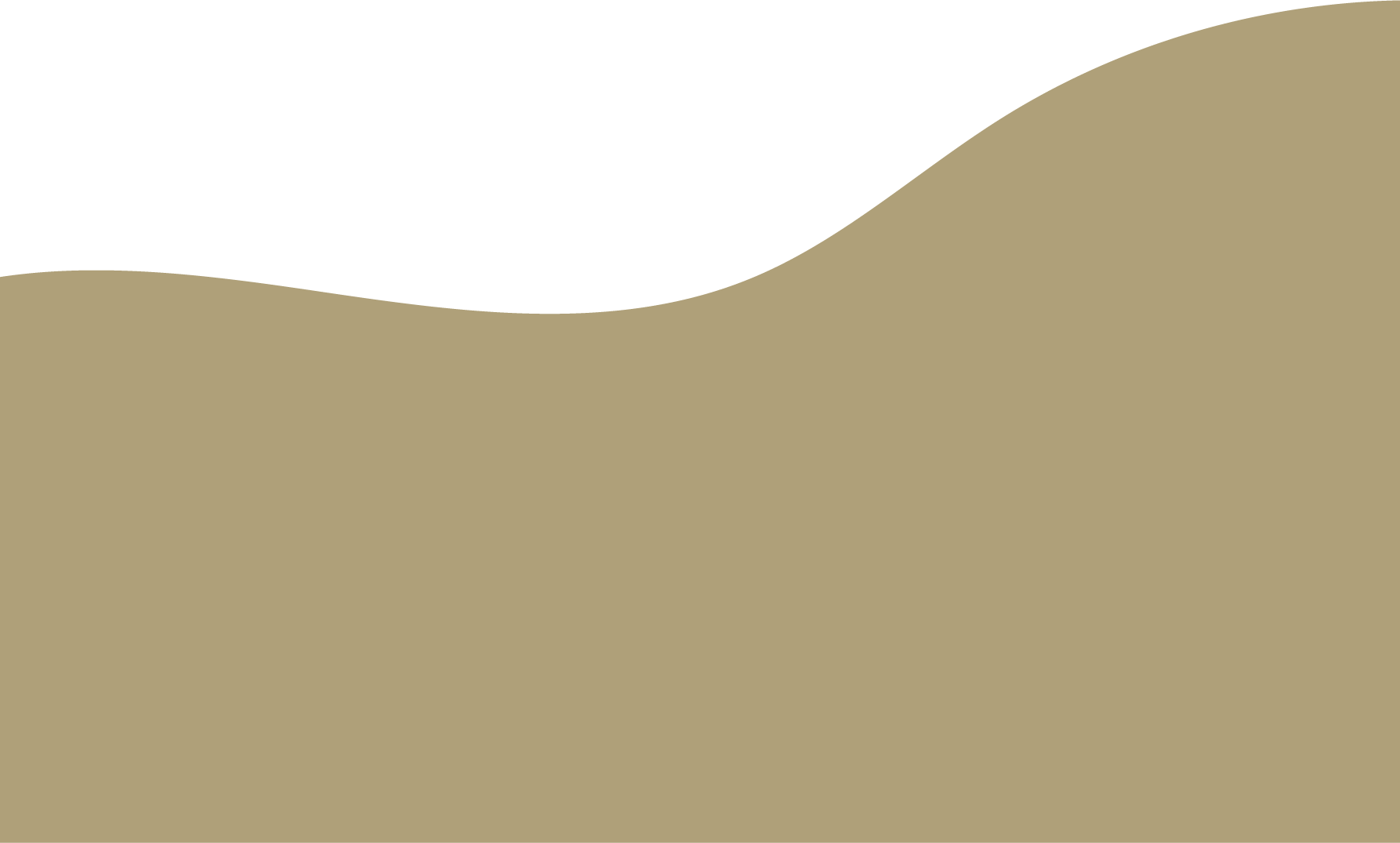 Elementary school teacher
Rachel Bergnaum
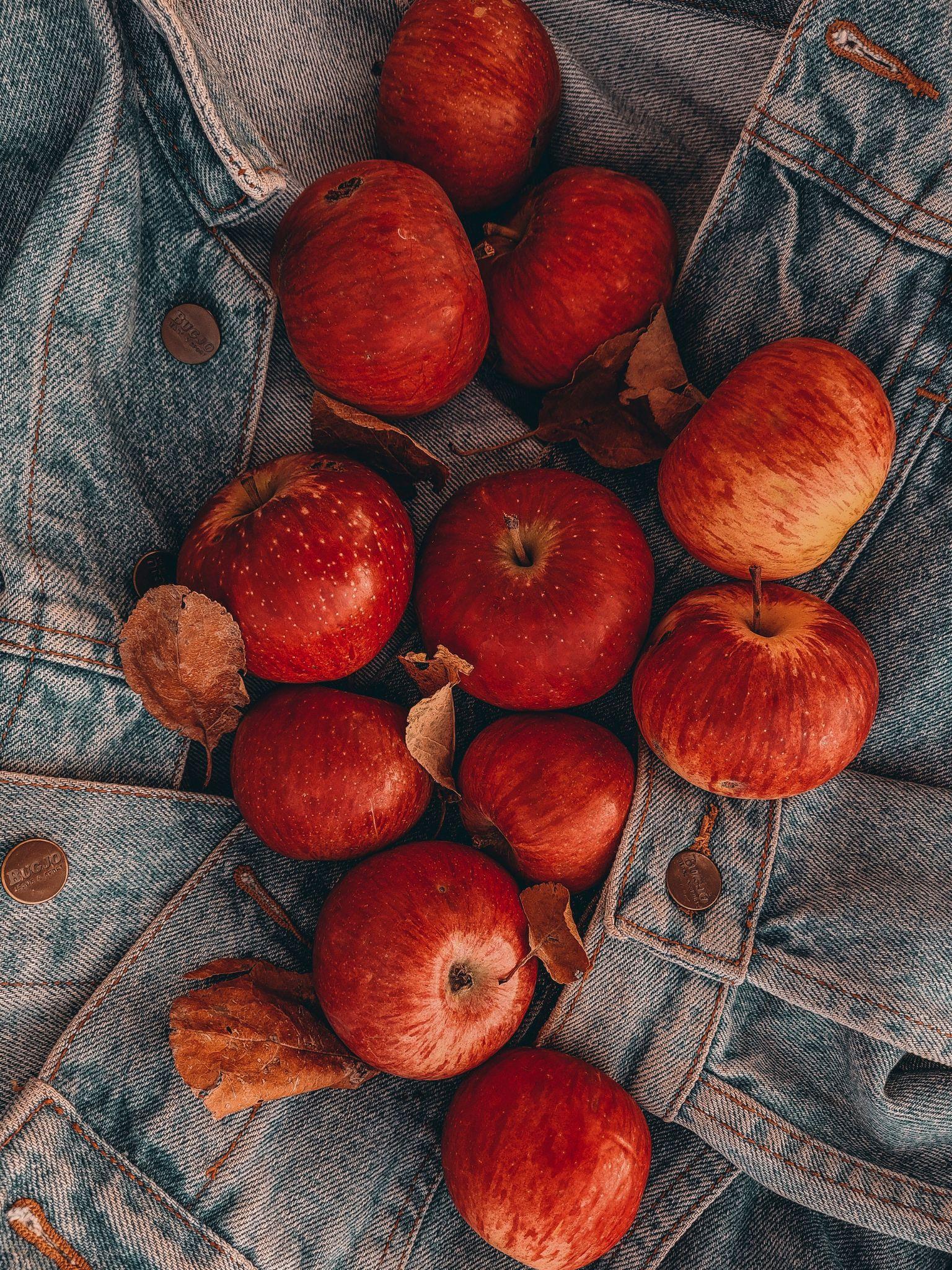 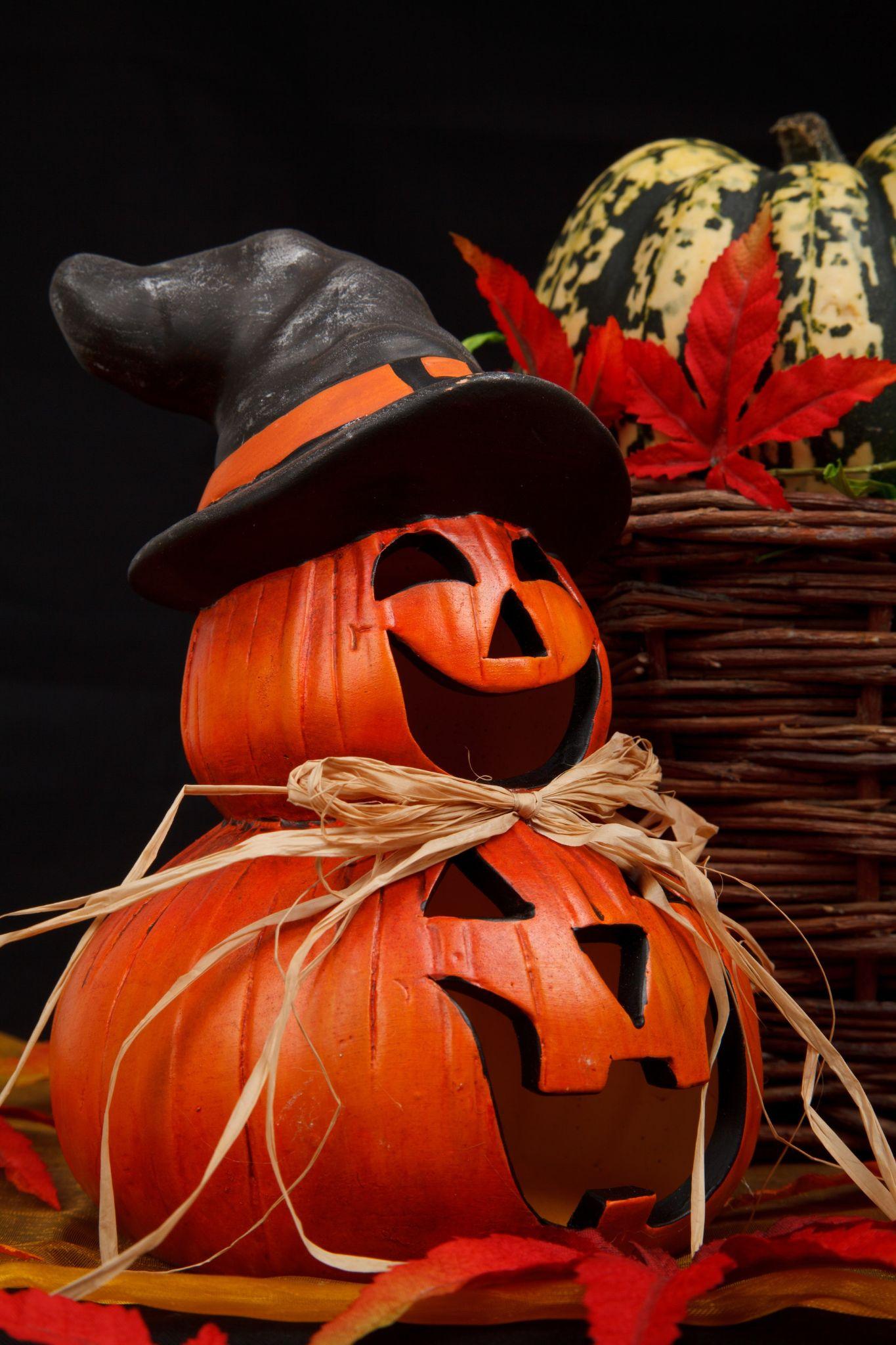 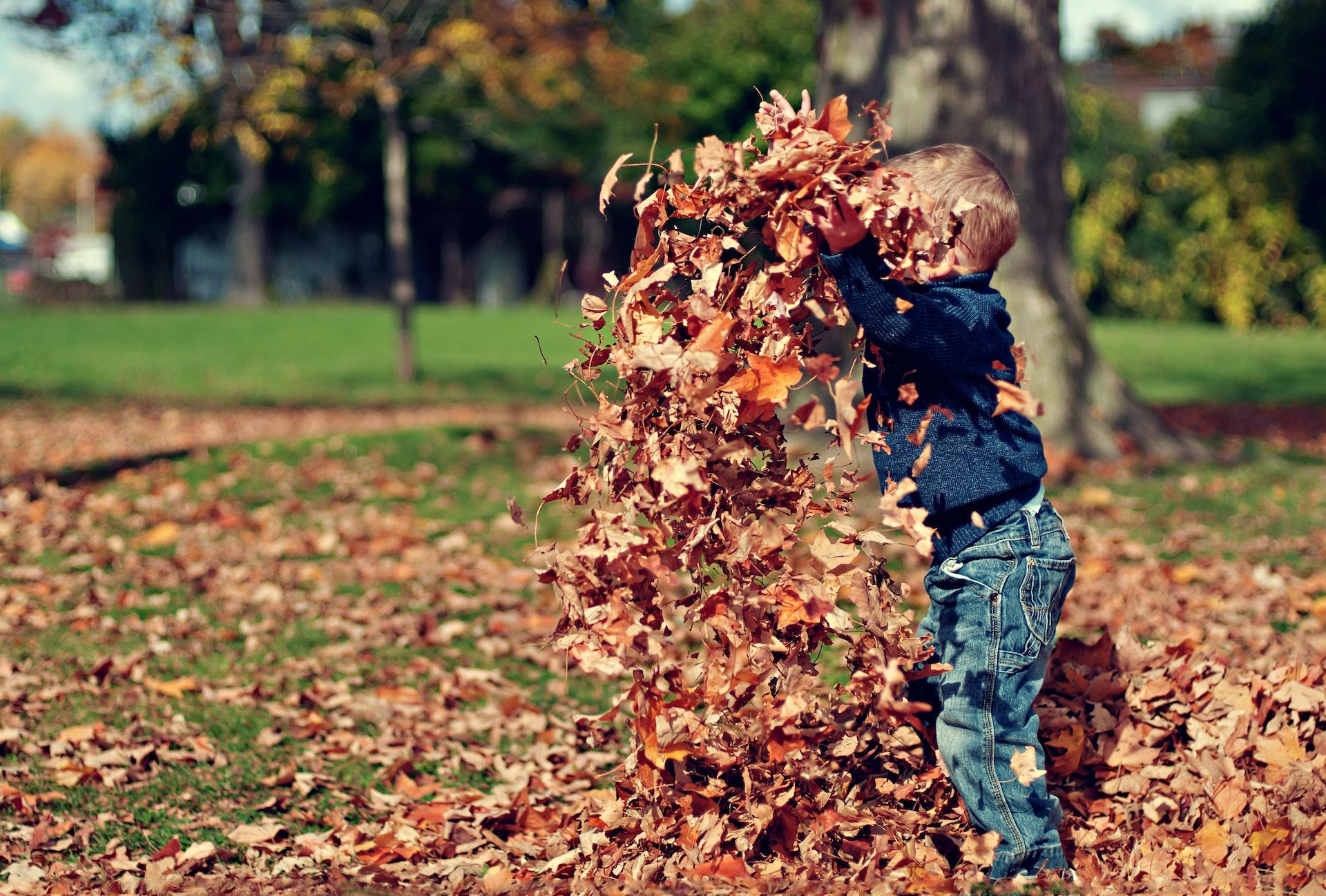 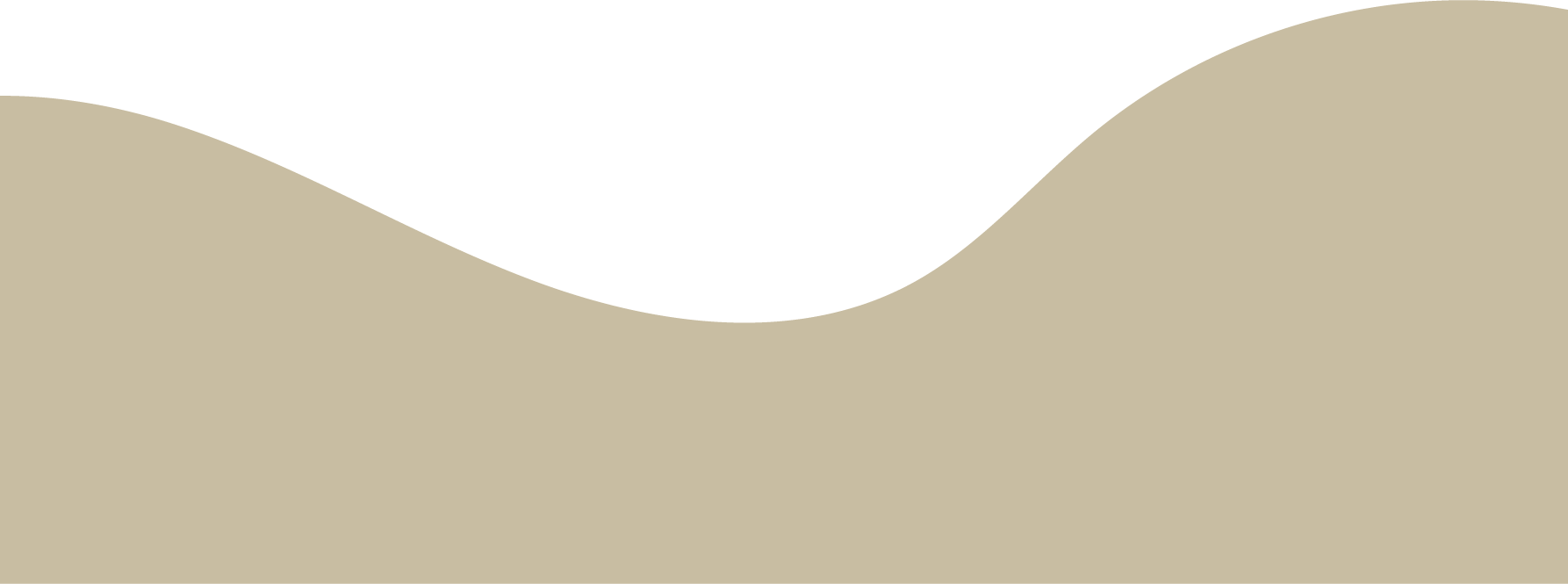 Fore more Information:
+123-456-7890
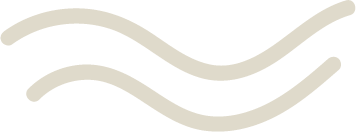